Hatayi
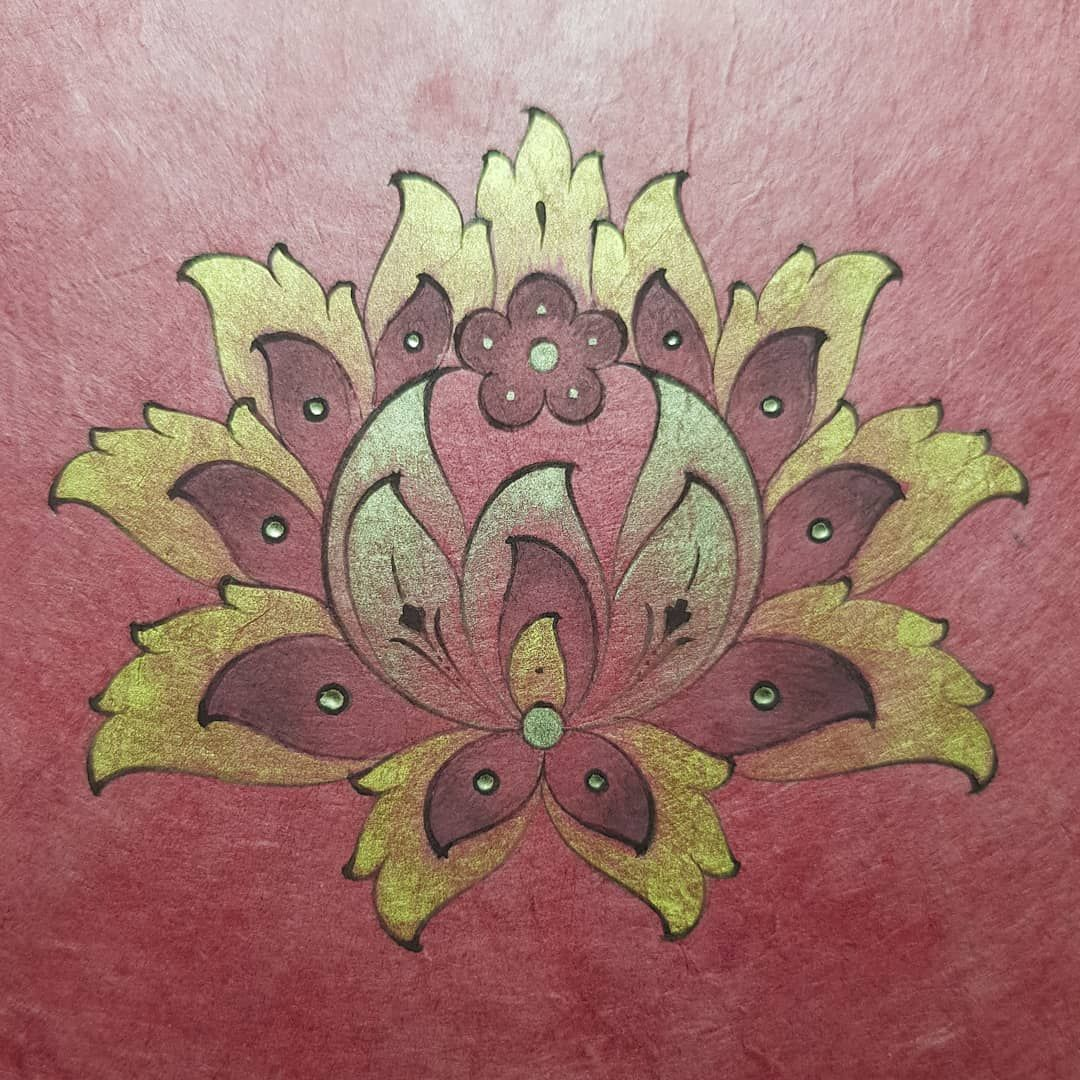 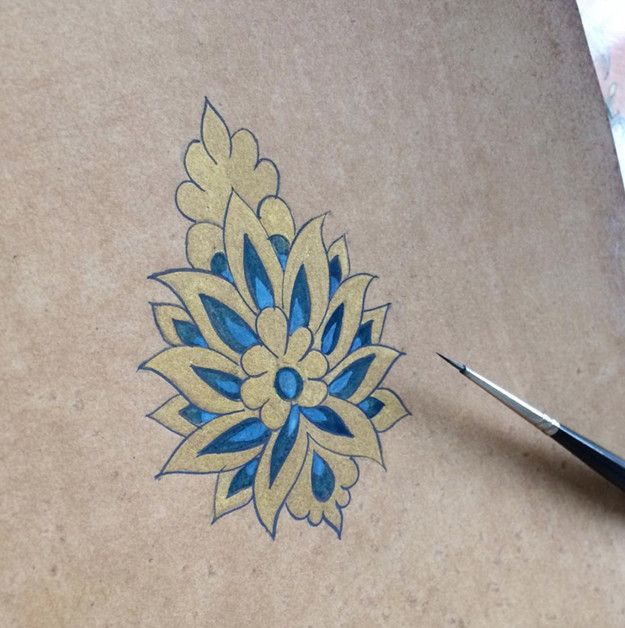 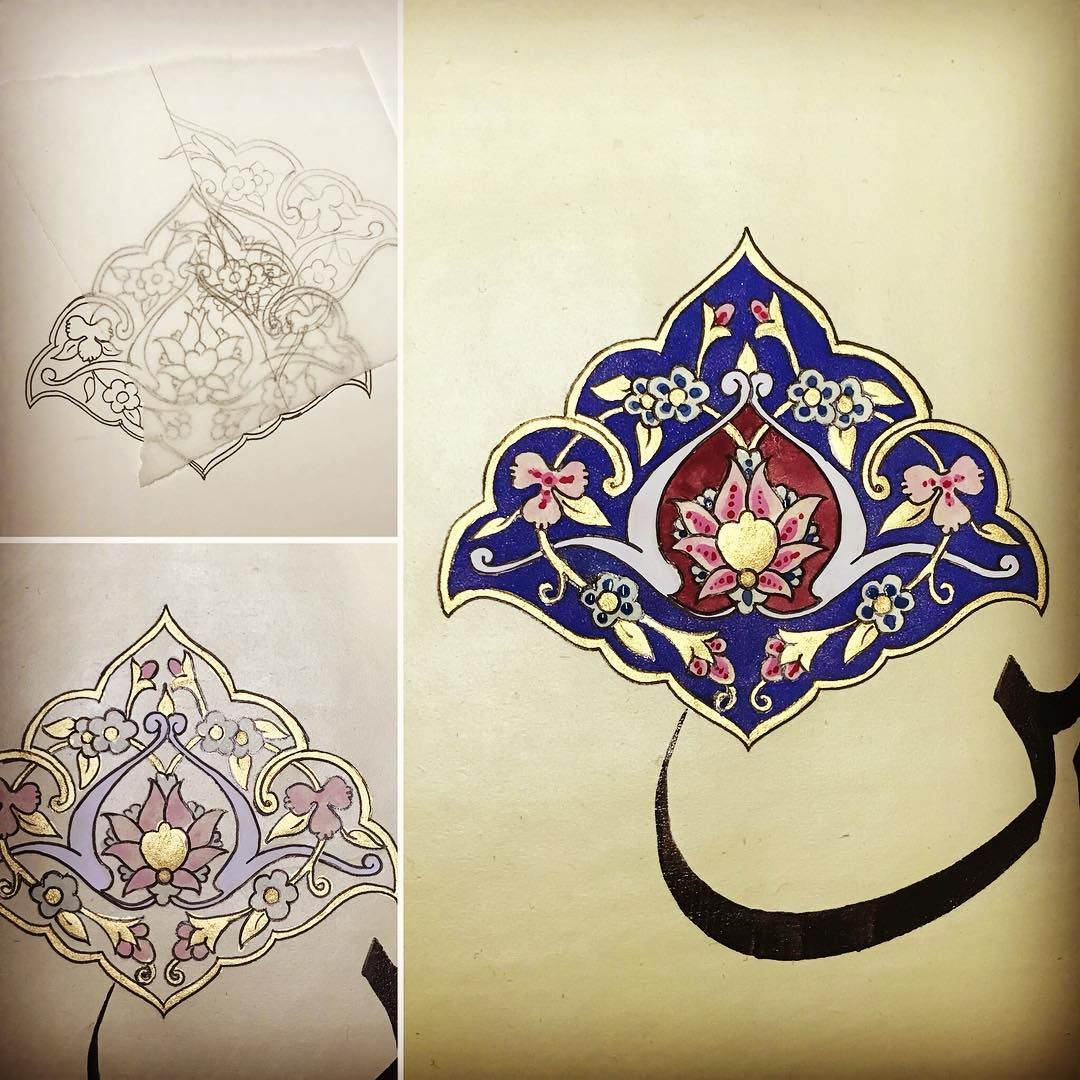 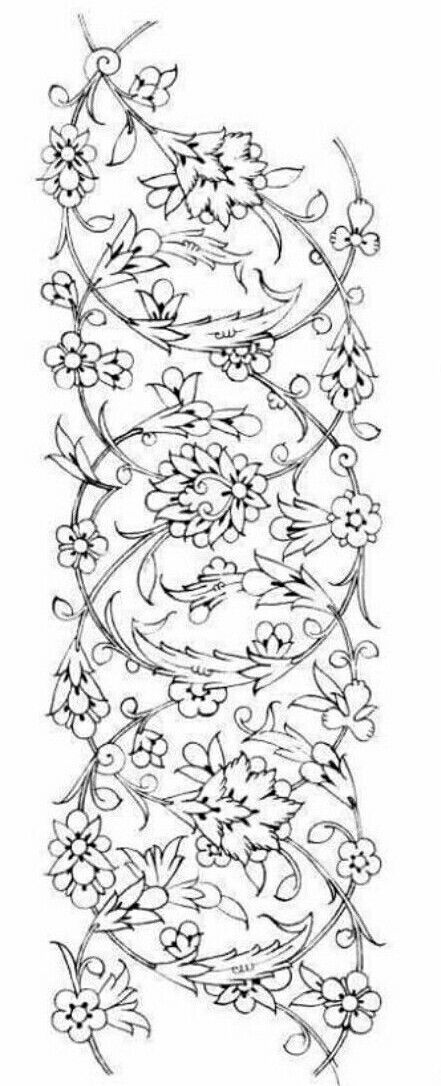 Penc
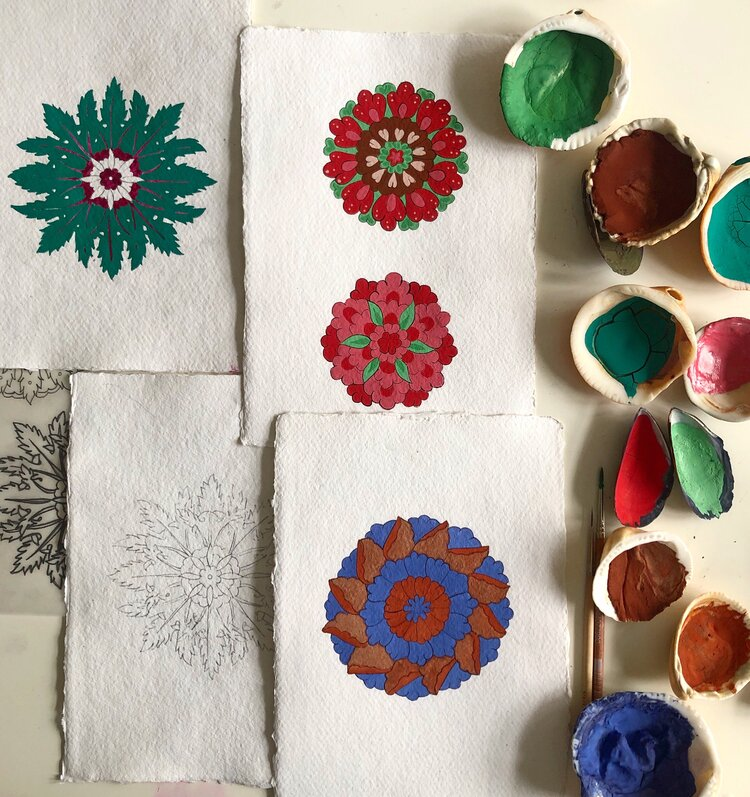 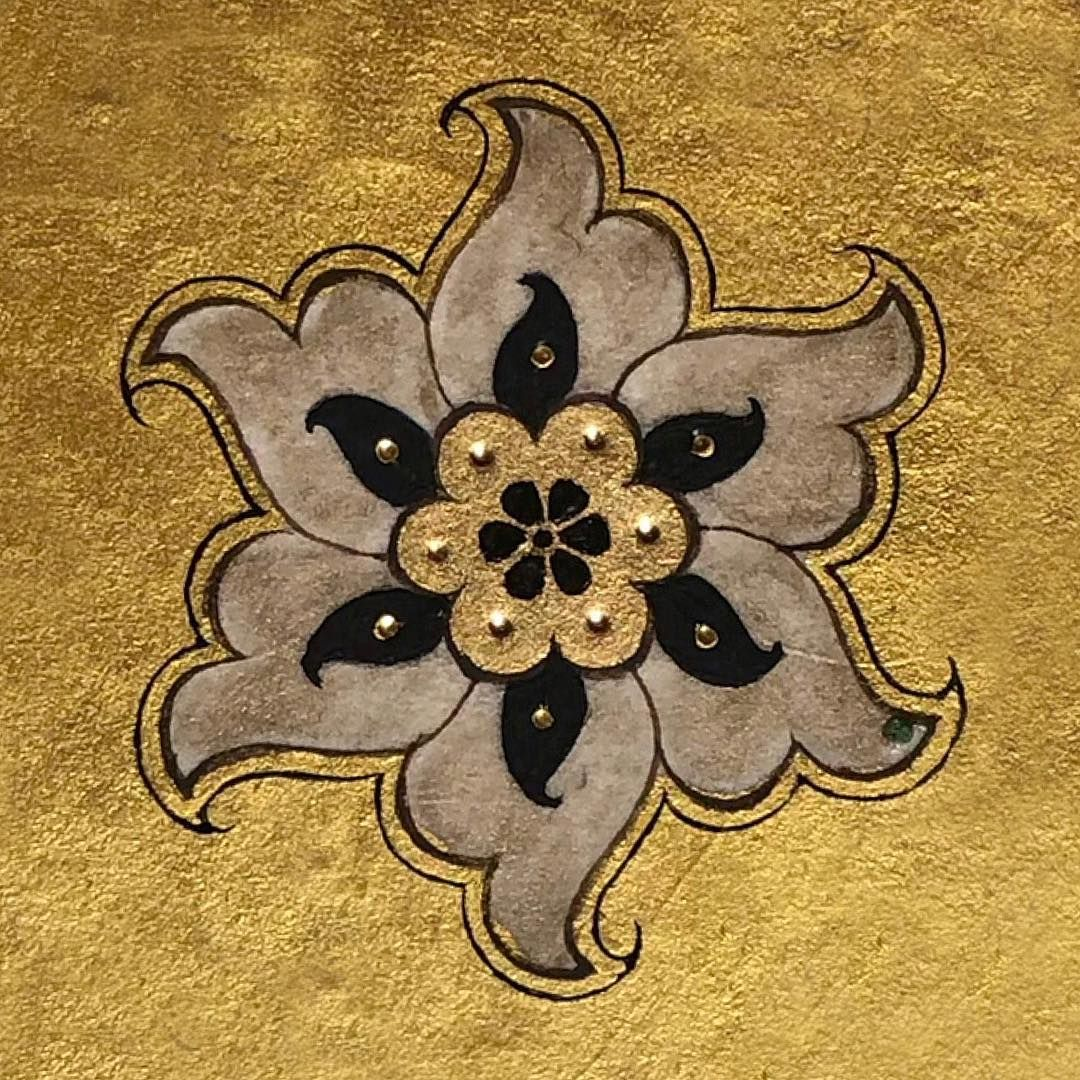